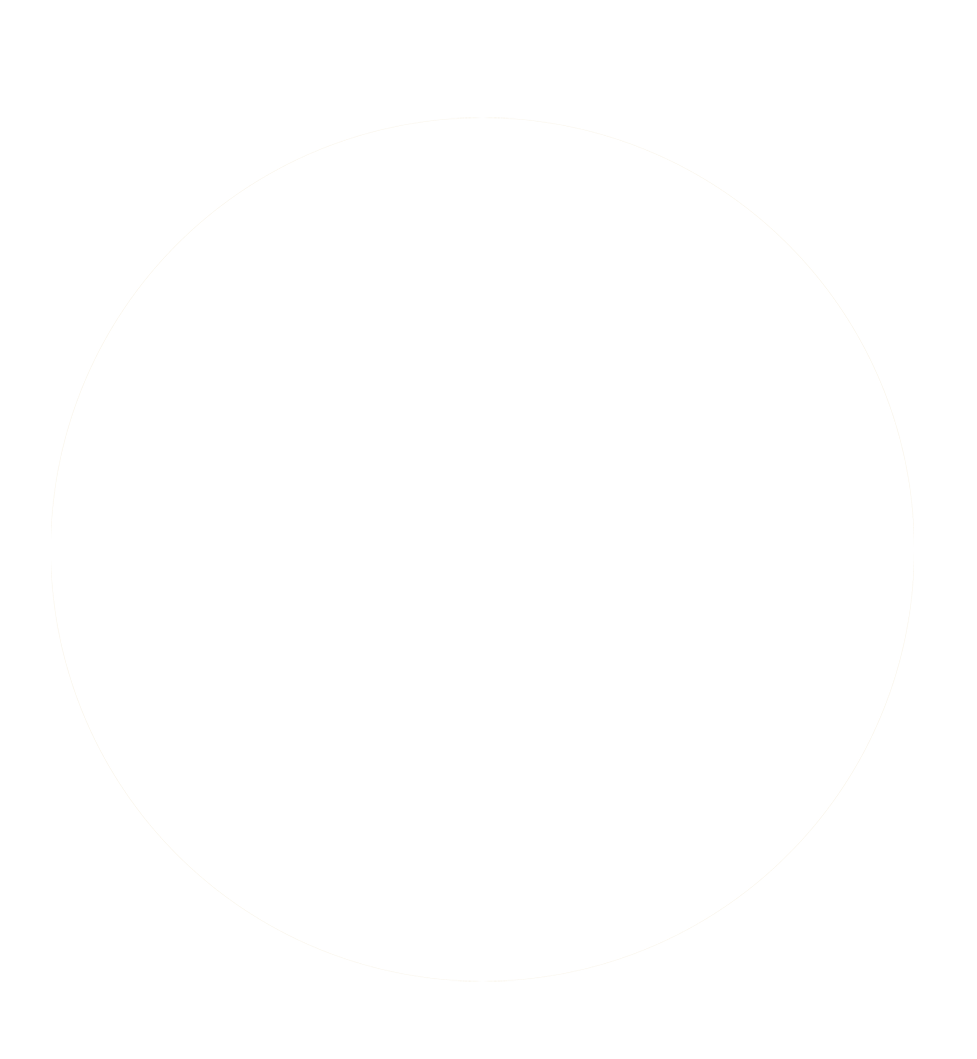 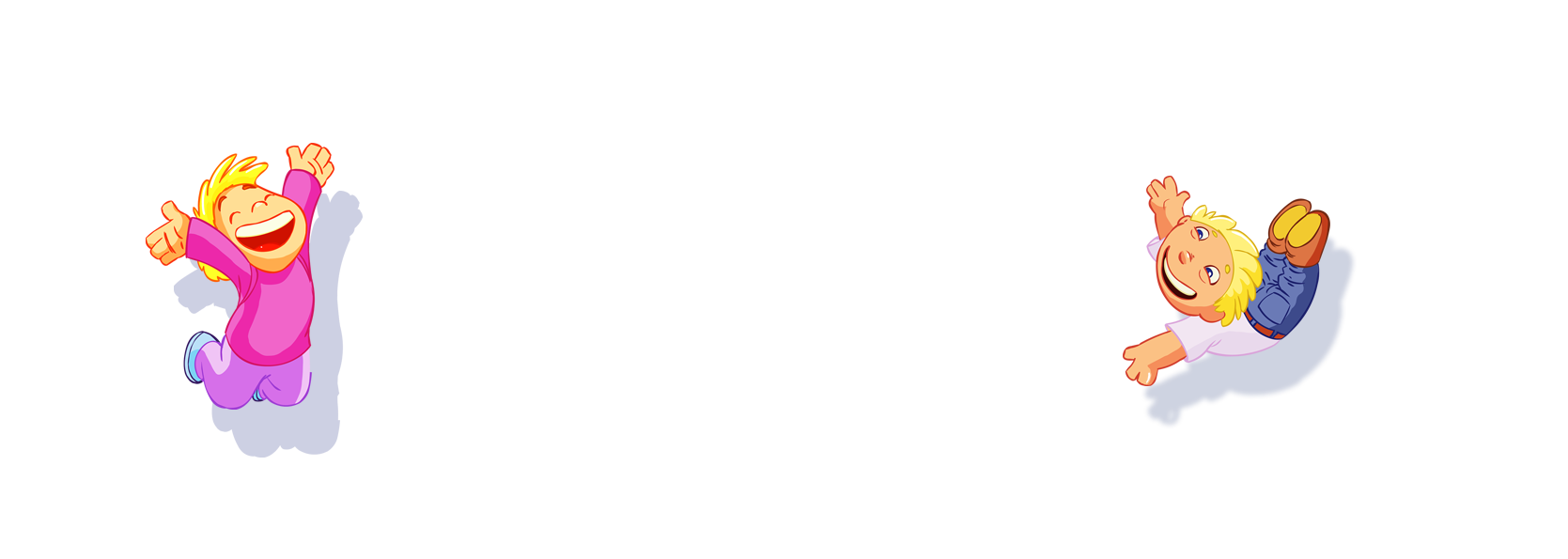 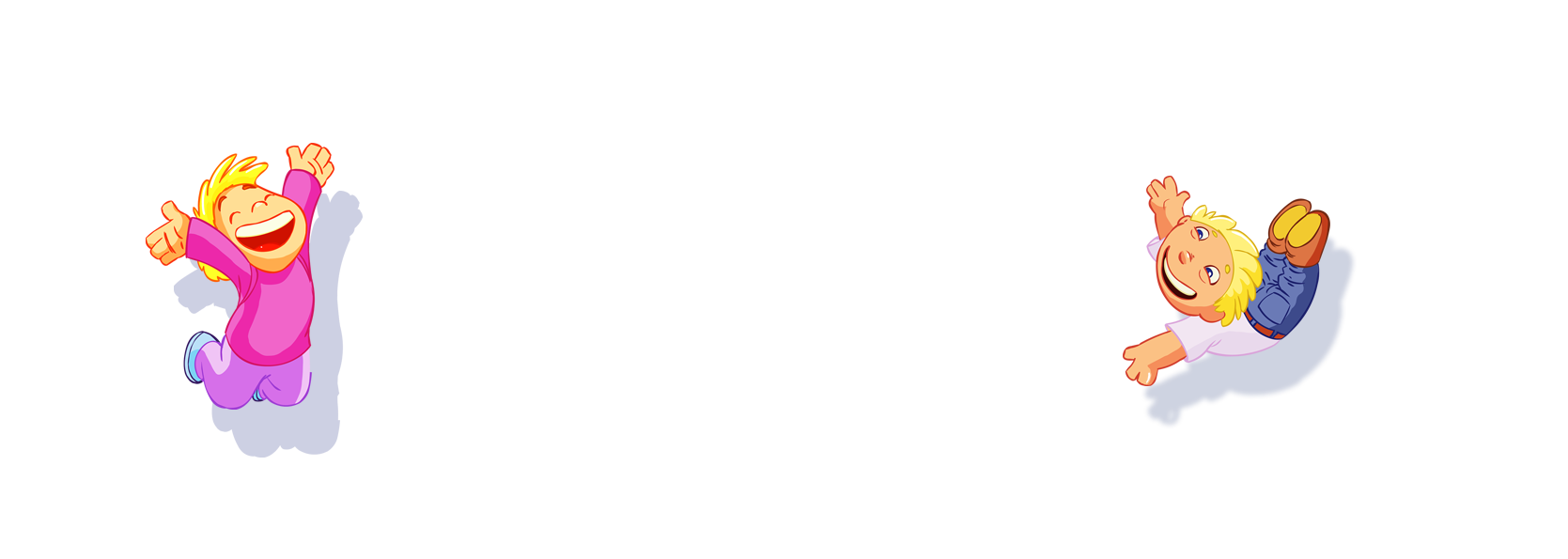 PHÒNG GIÁO DỤC VÀ ĐÀO TẠO QUẬN LONG BIÊN
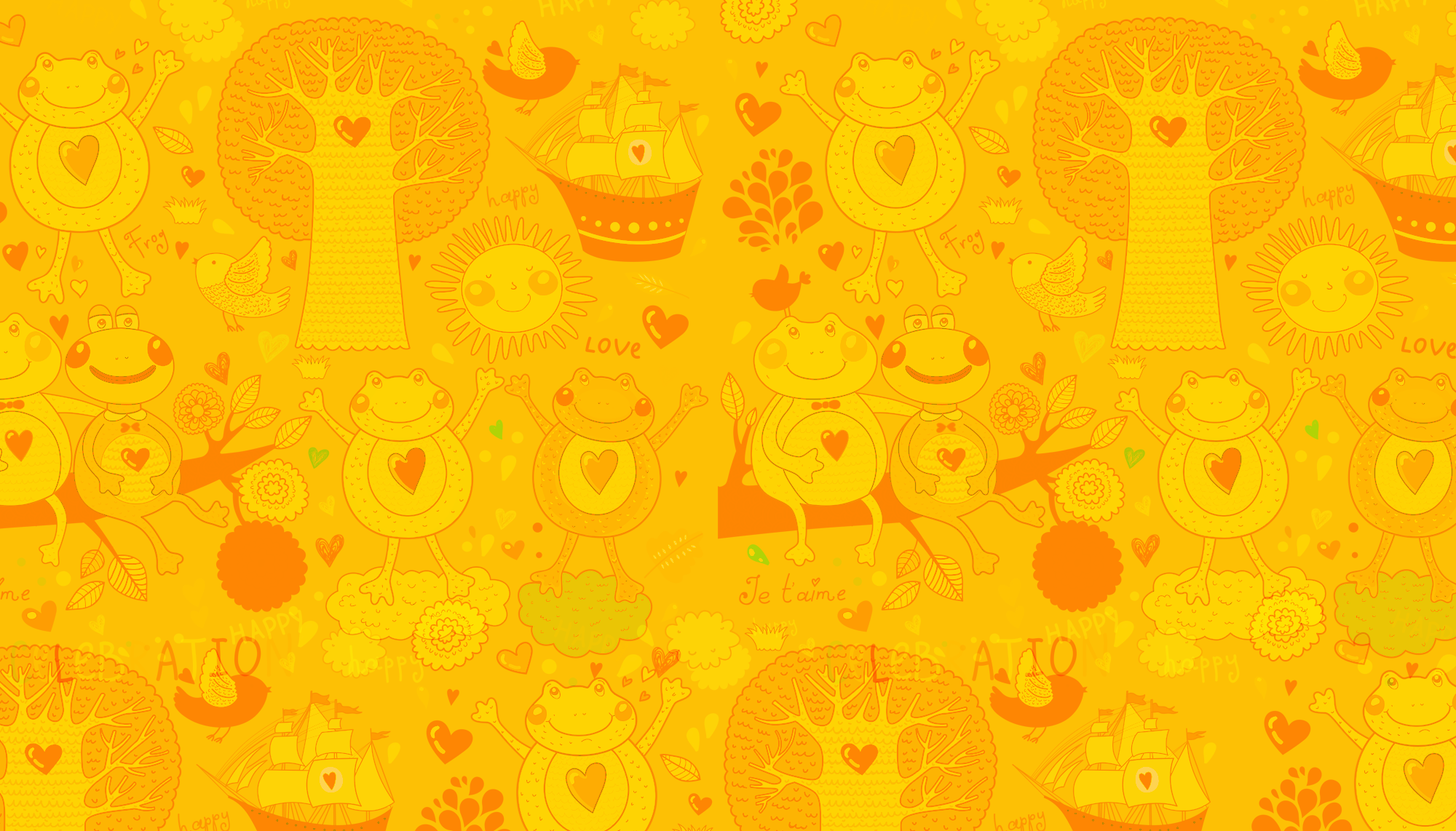 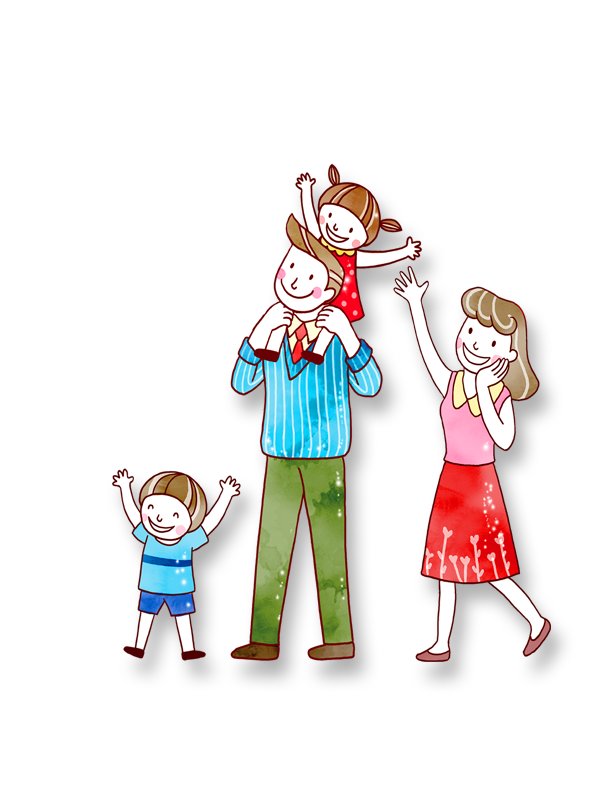 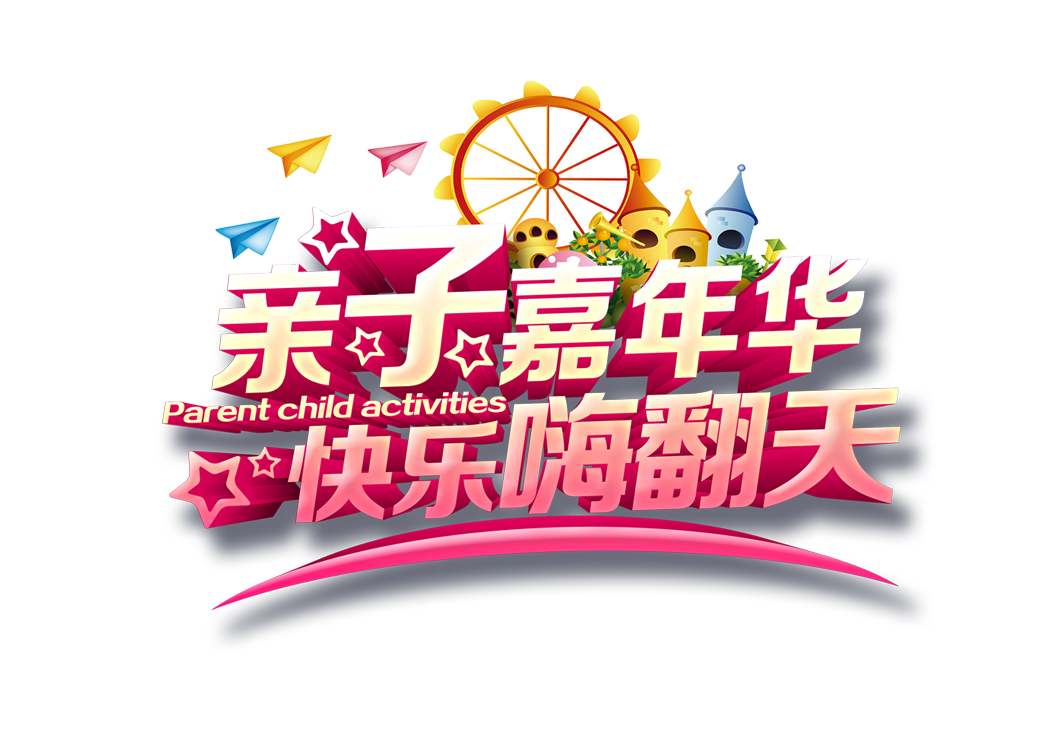 CHÀO MỪNG CÁC THẦY, CÔ GIÁO VÀ CÁC EM 
ĐẾN VỚI TIẾT HỌC
TỰ NHIÊN VÀ VÃ HỘI
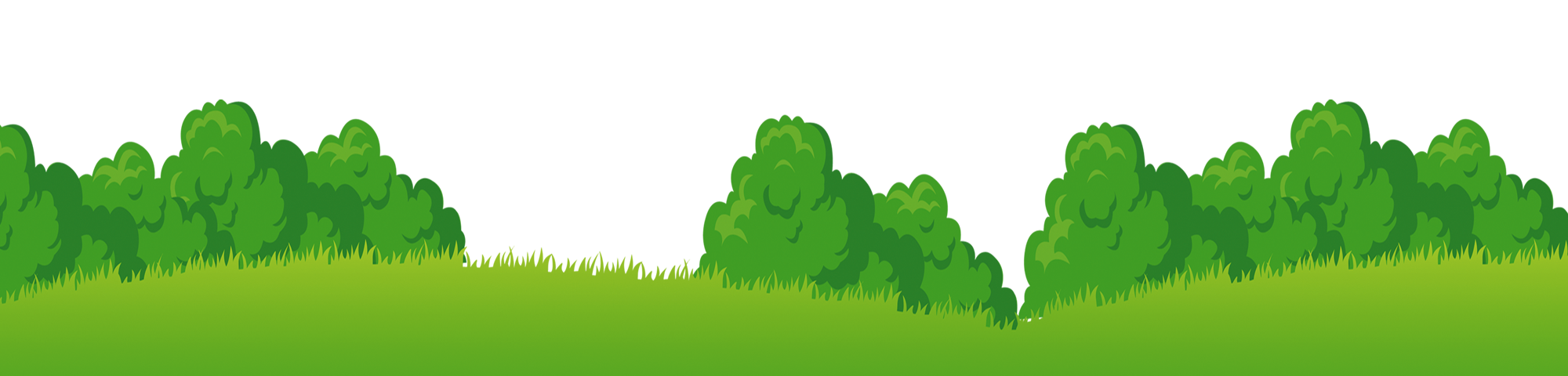 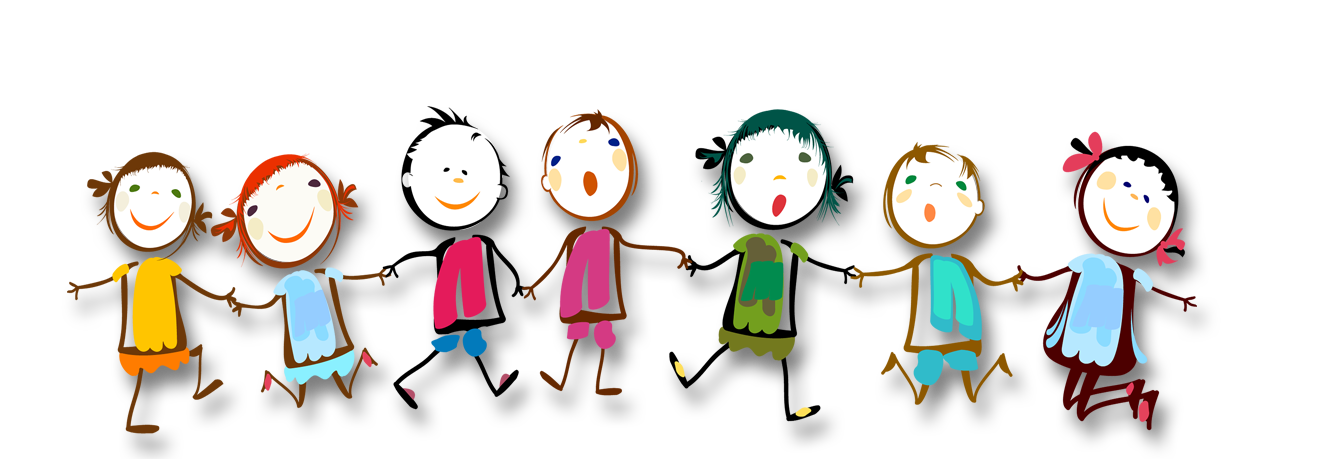 Con vật quanh emTiết 2
Trong tranh có những con vật gì?
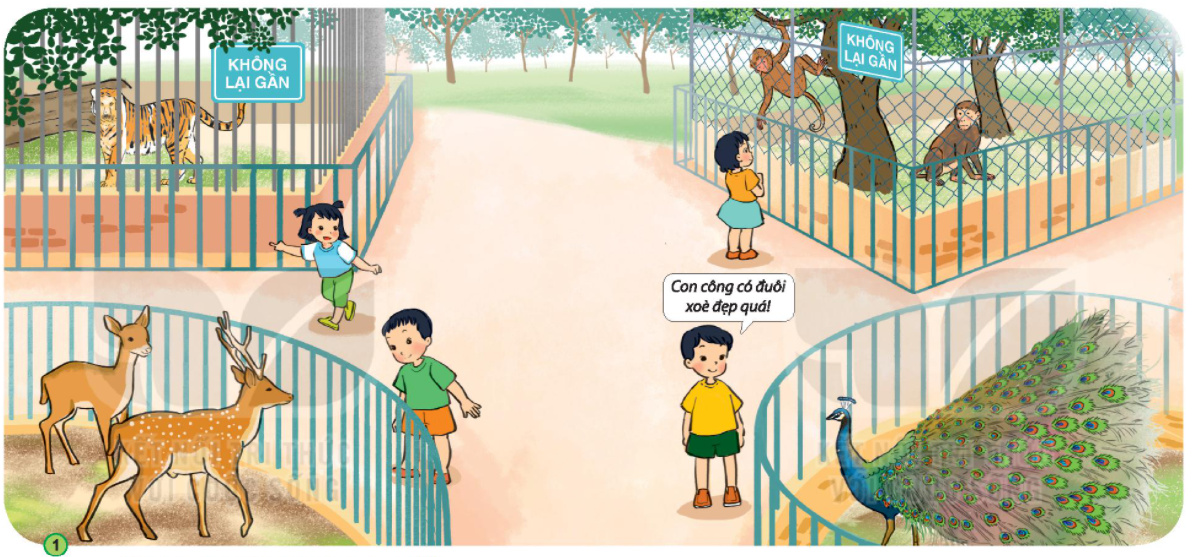 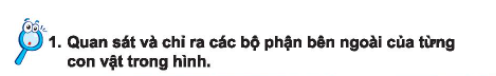 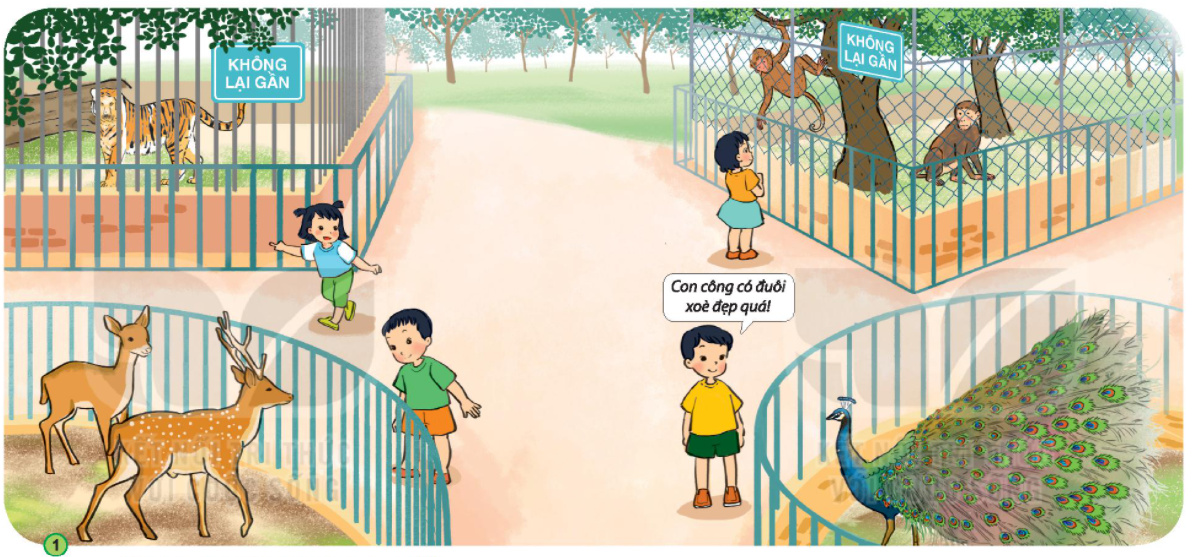 đầu
thân
đuôi
chân
đầu
thân
đuôi
chân
mào
thân
đầu
đuôi
chân
sừng
thân
đầu
chân
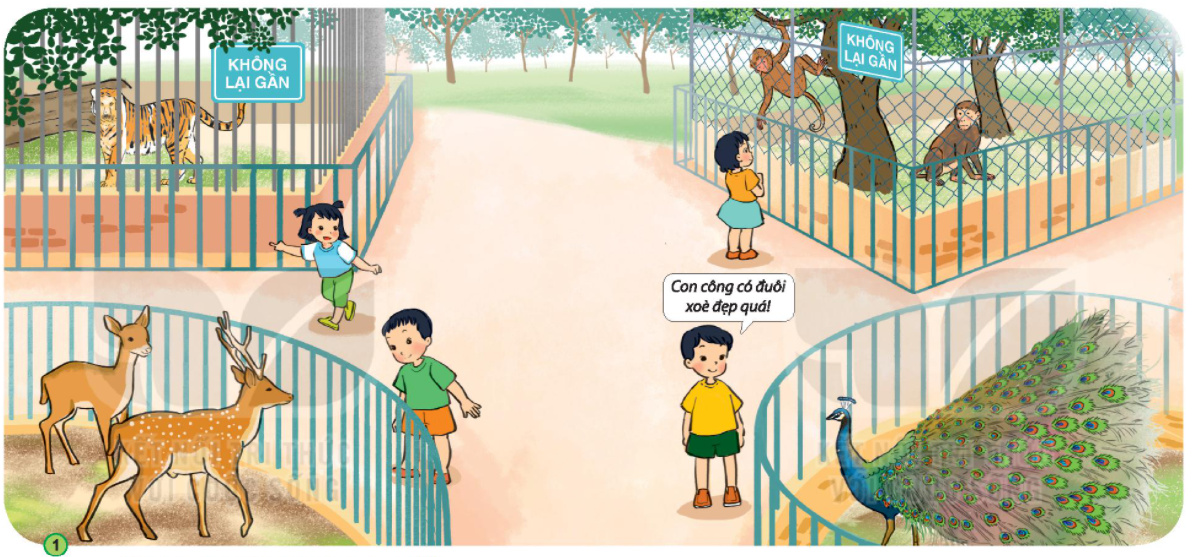 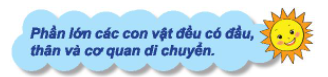 Trong tranh có những con vật gì?
con cá
con ong
con nhái
con tôm
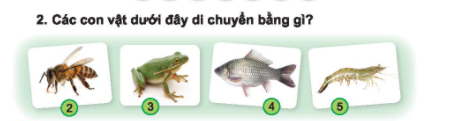 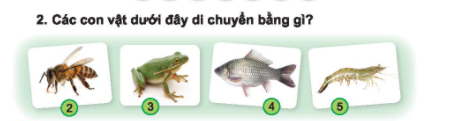 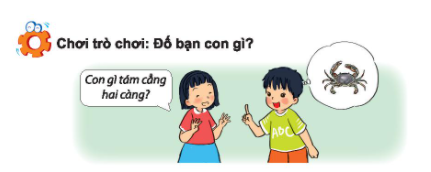 Xin chào và hẹn gặp lại các con!